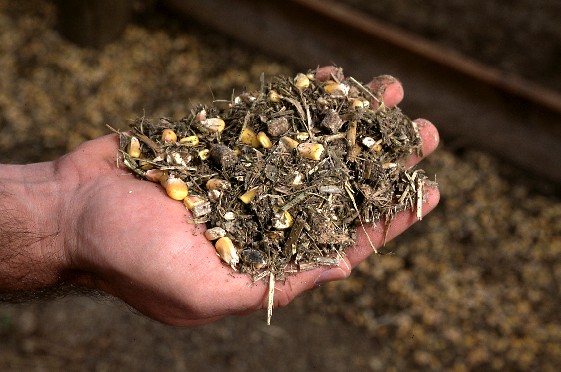 Nutrition and Feeding 
For
Show Animals
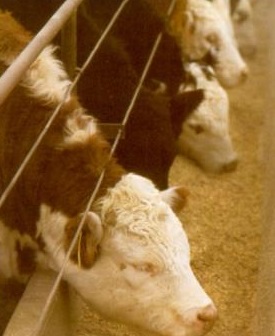 Dr. Matt Hersom
Dept. of Animal Sciences
University of Florida
Questions for You
What is the most important nutrient?
What nutrient drives body weight gain?
How much should your animal eat?
Which minerals help bone formation?
What is the most limiting amino acid for pigs?
How do you calculate average daily gain?
 What is the best feed?
GAME PLAN
Purchase date & show date = time on feed
Purchase weight & show weight = total gain Frame size/growth potential – show weight
Gain – lbs/day 
Calves – 3.0 to 4.5 lb/day
Hogs – 0.5 to 3.5 lb/day
Lambs – 0.5 to 1.25 lb/day 
Goats – 0.25 to 1.0 lb/day
Feed requirement – light, moderate, heavy
Important Terms
Starter/Grower
Mission is to grow in size and lean muscle

Finisher
Mission is to finish growing: muscle and fat
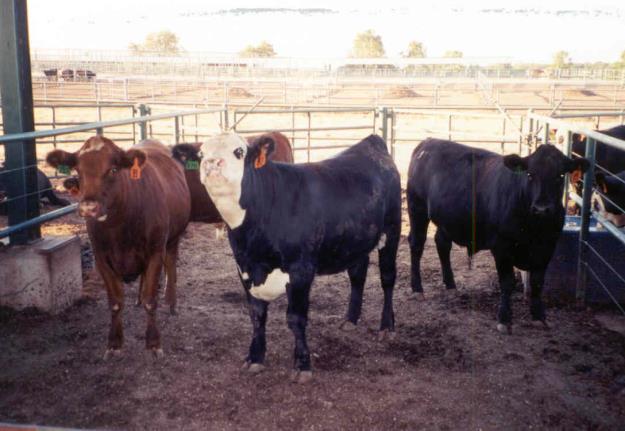 Nutrition Terminology
Important Terms
Dry Matter (DM)
Feeds vary in water content
Fresh pasture can be 70% water
Corn or other grains are about 10% water
By accounting for water content, feeds can be accurately evaluated for the other nutrients!
Important Terms
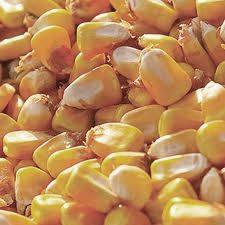 TDN (Total Digestible Nutrients, %)
A good way to estimate energy density of a feed
Growing beef require between 65-75% TDN
Ask your feed dealer for this value (not on feed tag)
TDN ≈ 80% - Crude Fiber %
Metabolizable Energy (mcal)
More precise way to evaluate energy density of feed, swine and beef cattle
How much energy is available for the animal to use
Important Terms
CP (crude protein)
Estimates how much protein in a feed, but doesn’t tell how much can actually be used by the animal
Amounts different between species and stage of growth
Info on feed tag
Amino Acids
Specific ones are supplemented for
monogastrics
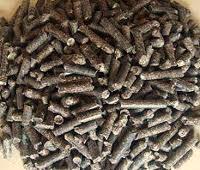 Important Terms
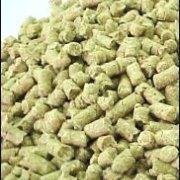 Supplement
Used in addition to locally available forages and grains (“supplements” other feeds)

Complete Feed
Designed to be the only feed fed, includes all nutrients an animal needs (roughage included)
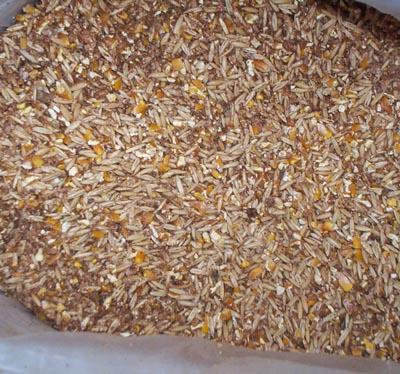 What do feeds provide?
What is a nutrient?
Chemical substance that provides nourishment for the body
What types of nutrients are there?
= Energy
What types of nutrients are there?
Vitamins
Protein
Minerals
Carbohydrates
WATER
Fats
Types of Nutrients…
Water – the MOST IMPORTANT
Animal’s body is 70% water
Water consumption drives feed intake
Thirsty animals don’t eat
Important for nutrient transport, waste removal, and digestion
Supply CLEAN, FRESH, cool SUPPLY daily!!!
If you won’t drink it why should they
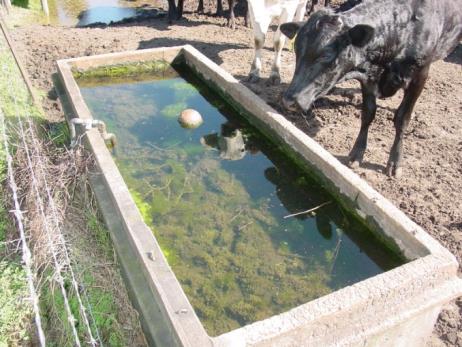 Consumption of Water
Most important nutrient
Dependent upon environmental conditions
For the unstressed animal
Swine		1.5 - 3.0 gallons /day
Sheep/Goats	1.5 - 3.0 gallons /day
Cattle		10 - 14 gal/d~ 1 gal/100 lbs BW
Horses		10 – 14 gal/day~ 1 gal/100 lbs BW
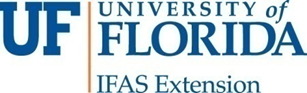 Types of Nutrients…
Carbohydrates
Provide ENERGY!!
Energy needed to grow and perform
Examples include grain, hays
Makes up over 80% of growing animal ration
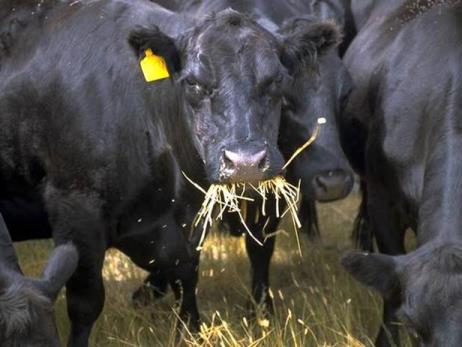 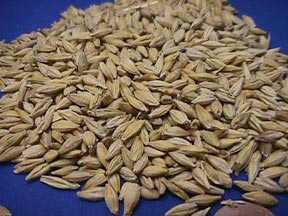 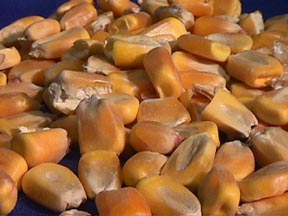 Energy
Total Digestible Nutrients (TDN) or Metabolizable Energy (ME)
Major “nutrient” required by animal for growth
Product of digestion of feed, pasture most important source
Direct relationship between TDN and quality of feedstuff
Low quality feed = low energy and low intake
Where do they get it
Pasture/grass
Hay
Pellet / Cube
Manufactured feed
Liquid feed
NOT from mineral supplement
What provides energy to animals
Carbohydrates
Fats/Lipid
Some protein
Types of Nutrients…
Protein
Needed for growth and development
Immunity
Easy to find on feed tag
Where do they get it
Pasture/grass
Hay
Pellet / Cube
Manufactured feed
Liquid feed
Rumen bacteria
(Urea)
NOT from mineral supplement
Protein
Crude Protein (CP)
Natural: soybean and/or cottonseed meal, alfalfa, CGF
Animal performance: natural>NPN
Supply protein, energy, and other nutrients
Often fed in dry or pellet feeds
Increased cost/lb but valuable source of protein
NPN: urea – ruminants only
Works best with medium- and high-energy diets
Lacks energy, vitamins, and minerals
Management and toxicity issues
Dry or liquid feeds
Amino Acids
monogastrics
Lipids
Where do they get it
Pasture/grass
Hay
Pellet / Cube
Manufactured feed
Liquid feed
Formulated blocks
Fat provides energy
Fat is not the most important nutrient in the diet
Fat is not main driver for energy
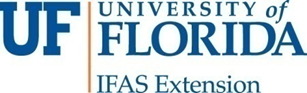 Vitamins
Where do they get it
Pasture/grass
Hay
Pellet / Cube
Manufactured feed
Liquid feed
Loose mineral
Formulated blocks
NOT from trace mineral SALT block
Salt + color
Fat Soluble
Vitamin A, D, E
Need to be supplemented
Water Soluble
B-vitamins, C, K
Ruminants make these
Hogs need them supplemented
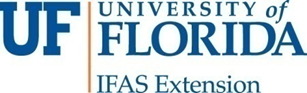 Minerals
Where do they get it
Pasture/grass
Hay
Pellet / Cube
Manufactured feed
Liquid feed
Loose mineral
Formulated blocks
NOT from trace mineral SALT block
Salt + color
Macro Minerals
Ca, P, Mg, Na, Cl, K, S
Occur in large amounts (%)
Micro Minerals
Co, Cu, F, Fe, I, Mn, Mo, Se, Zn
Occur in small amounts (ppm)
Cu above 11 ppm toxic to sheep
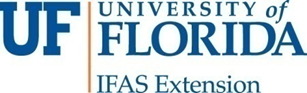 Nutrient Requirements
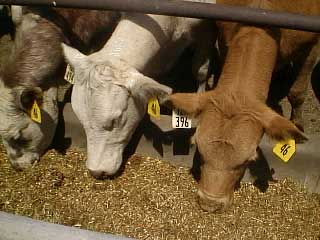 Your animal requires minimum amounts of the various nutrients

This amount varies based upon
Age, weight, breed, exercise/stress level, balance of the other nutrients, etc

Important to know how your animal’s requirements change over the feeding period
Hierarchy of Nutrient Use
Maintenance
Survival - bodily functions, digestion, locomotion
Growth (young animals)
Muscle, fat, and bone growth
Lactation
Milk production for offspring – energy/protein intensive
Reproduction
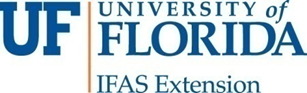 Growth Curve
4
3
2
market
1.	Prenatal
2.	Rapid Growth
1
Wt.
3.	Fat deposit begins
4.	Fat
Time
Intake Requirements
Growing Animal Intake Requirements
Intake
Energy
Protein
Intake Requirements
Growing Animal Mineral Requirements
Calcium
Phosphorus
Units are % of Diet
Growing Animal RequirementsSummary
As BODY WEIGHT INCREASES…
Dry Matter Intake INCREASES
Energy Needs INCREASE
Protein Needs DECREASE
Calcium and Phosphorus Needs DECREASE
Nutrient Ranges
Appropriate Feeds Animals
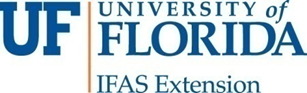 Simple Feed Classifications
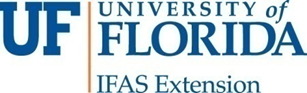 Feed Tag Review
Guaranteed Analysis:  CP, Fat, Fiber, Min/Vit  TDN??
Ingredient List
Feeding Directions
Caution Statements
TDN = 80% - Crude Fiber
TDN = 78%, different than rough calc
of 80%-7%, why?
Feed Tag Review
Guaranteed Analysis:  CP, Fat, Fiber, Min/Vit  TDN??
Ingredient List
Feeding Directions
Caution Statements
TDN = ??
Feed Tag Review
Guaranteed Analysis:  CP, Fat, Fiber, Min/Vit  TDN??
Ingredient List
Feeding Directions
Caution Statements
TDN = 71%, let’s examine
 the ingredients
Management and Feeding
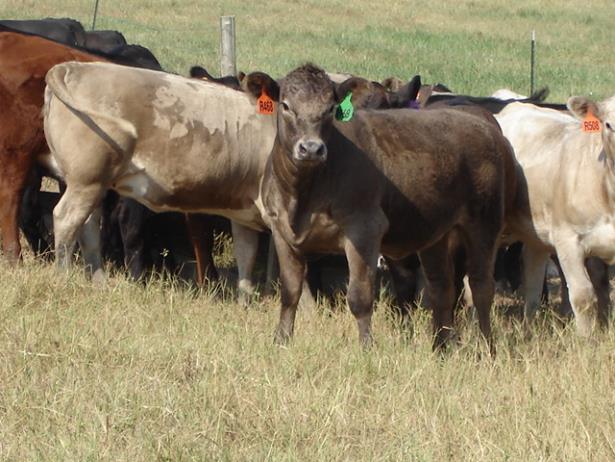 Water
Bunk Space
Feed Delivery
Amount
Self vs hand fed
Frequency and timing
Weigh
Exercise
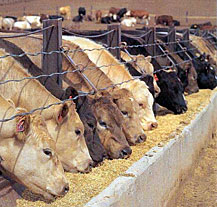 Management and Feeding
The feeding program will dictate how your animals will develop and mature
A good feeding program cannot make up for a lack of superior genetics, but it will allow your animal to reach their genetic potential
A poor feeding program can cause an animal with great genetic potential to be wasted.
Show Pig Nutrition
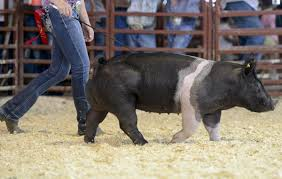 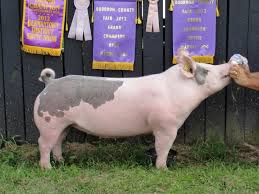 Key Nutrients
Protein
18-22% crude protein, decline with increasing BW
Essential Amino Acids
Lysine is 1st limiting for growth
Threonine, Tryptophan, Methionine
Key Nutrients
Energy
75-80% diet should be carbohydrates
Fat is important source of energy
Fat is 2.25 times as energy dense as carbohydrates, a little goes a long ways
Key Nutrients
Minerals
Macro
Ca
Fe
K
Mg
Na, Cl
P
Micro
Co
Cu
I
Mn
Se
Zn
Vitamins
Fat soluble
A, D, E, K
Water soluble
B12, Biotin, Folic Acid (B9), Riboflavin, Pantothenic Acid, Choline, Niacin, Pyridoxine (B6), Thiamin

Manufactured Feeds/ Mineral/Vitamin Supplement best bet to provide
Rations
Starter
Grower
25-100 lbs
Don’t limit feed intake
20-18% crude protein
5.5 % fat
1.2-1.3% Lysine
Encourage eating
50-150 lbs
Don’t limit feed intake
5% of BW intake 
18-19% crude protein
4-5% fat
1.2-1.3% Lysine
Light exercise
Health and deworming
Rations
150 lbs to Show
Holding
150 to 200 lbs
3-5% of BW intake
Start weighing consistently
Manipulate diet to achieve goals
0.9-1.0% Lysine
Allow for growth during last 30 days
Need to gain more weight
Frequent small meals
Pelleted feed – intake and digestibility
Paylean
150 to 200 lbs
Always allow consumption of water
Use special rations or create your own
Allow some gain
Add bulk to diet for satiety, decrease total energy
Limit feed 2.5-3% BW
Minimum 4 lbs of feed
Management Stuff
Water delivery needs to be the same at home and show, performance is only as good as water intake
Exercise at start 1 to 2 times per week for 10-15 min (start just like we do)
Feed consistently- same time 2-3X/day
Weigh your pig-scale or cloth tape, calculate ADG
Paylean – follow directions, understand what it does, over 150 lb BW, last 45-90 lbs of growth
Estimating Pig Body Weight Without Scales
Measure the distance from the top of the shoulders down and around the chest of the pig just behind the front legs
 and back up to the starting point.  The pigs should be on continuous feed and water to insure accuracy of results.
From K-State Show Pig Guide, J. DeRouchey. http://fyi.uwex.edu/fdlmeat/files/2009/09/K-State-Show-Pig-Guide.pdf
Sheep and Goat Nutrition
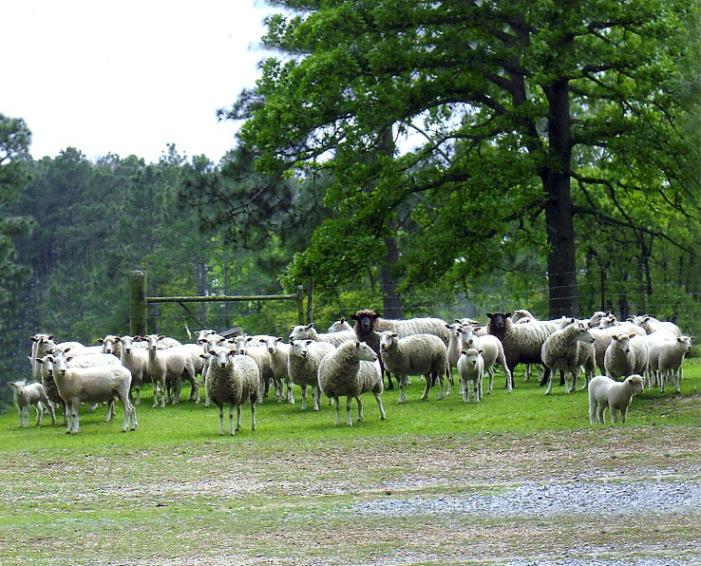 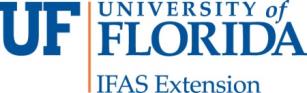 Growth Requirements
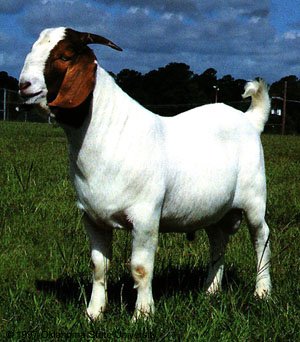 In goats energy and protein
	are linked together
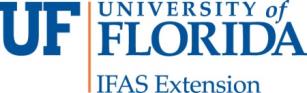 Nutrient Requirements of Goats
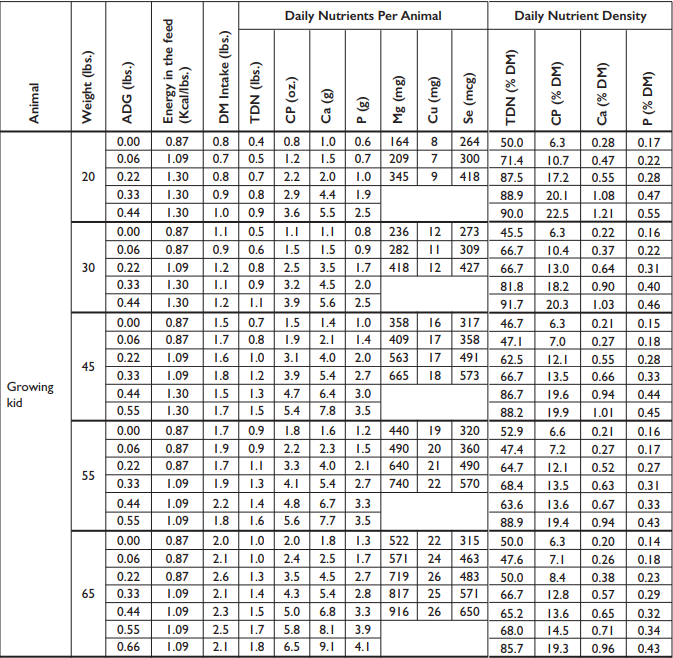 Nutrient Requirements of Goats
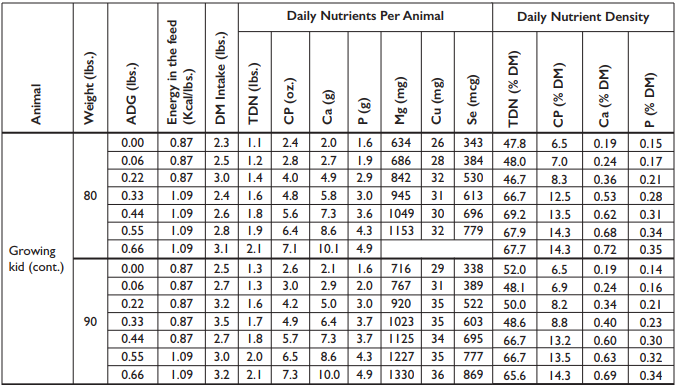 Growing Lambs and Feed Intake
The lower the body weight and younger age of the lamb the greater the intake
Sex of the lamb influences intake
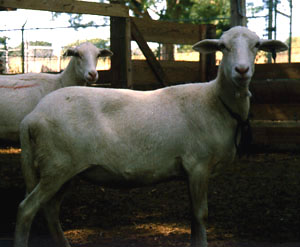 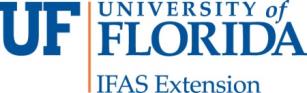 Effect of Growing Lamb BW on Energy Requirement
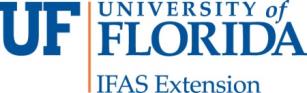 Effect of Growing Lamb BW on Protein Requirement
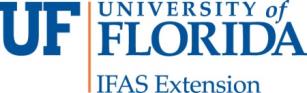 Nutrient Requirements of Lambs
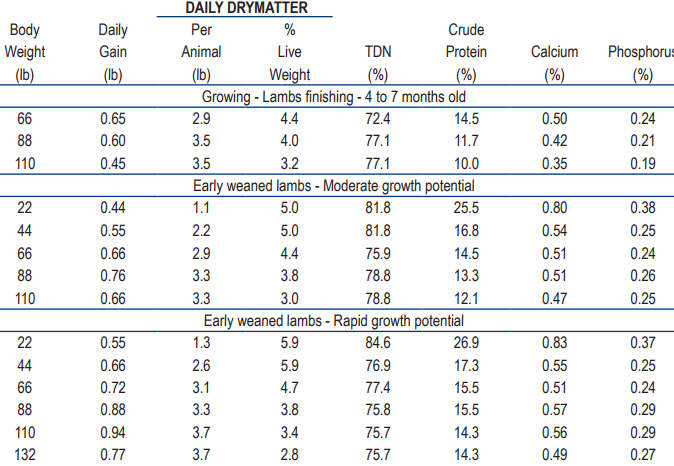 Mineral Nutrition
Copper levels in mineral are important to know.
High Cu levels are toxic
Calcium:Phosphorus
2:1is optimum
Pasture can be low in Ca
Concentrates generally high in P
Urinary calculi
Limestone
Magnesium special consideration for nursing ewes
grass tetany
Selenium
White muscle disease
Inorganic vs organic
Goats need greater S conc.
Specific minerals mixes for Sheep and Goats
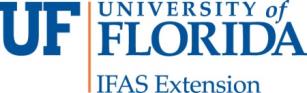 Body Condition Score
BCS 1(Emaciated) No fat between skin and bone.  Ewes have no fat and very limited muscle energy reserves. Appear weak and unthrifty. Wool fleeces are often tender, frowsy and lack luster.

BCS 2(Thin) Only a slight amount of fatty tissue detectable between skin and bone.  Spinous processes are relatively prominent.  These ewes appear thrifty but have only minimal fat reserves.

BCS 3(Average) Average flesh but do not have excess fat reserves. This condition score includes ewes in average body condition.

BCS 4(Fat) Moderately fat.  Moderate fat deposits give sheep a smooth external appearance.

BCS 5(Obese) Extremely fat.  Excess fat deposits can easily be seen in the breast, flank, and tailhead regions.  These ewes have excess fat reserves to the point that productivity may be impaired.
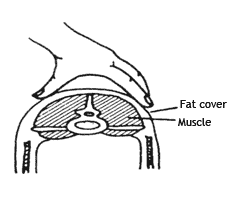 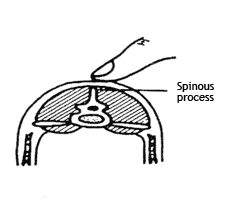 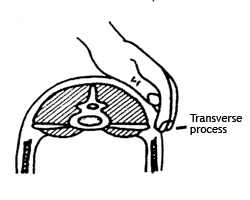 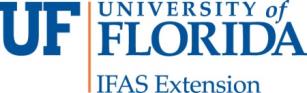 Estimating Sheep Bodyweight
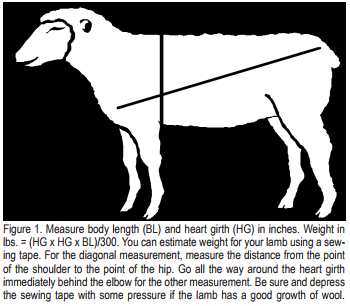 https://extension.arizona.edu/sites/extension.arizona.edu/files/pubs/az1053.pdf
Questions
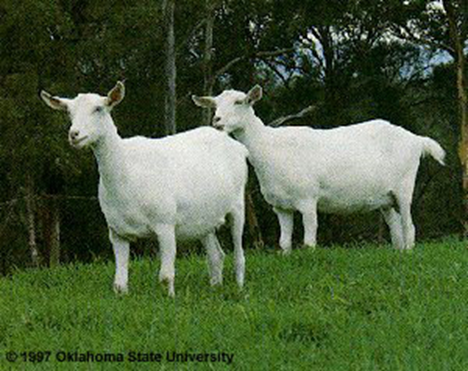 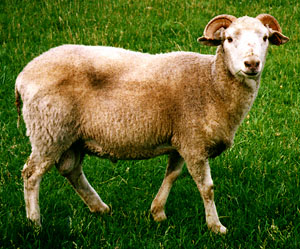 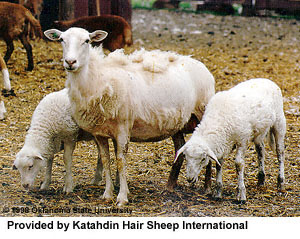 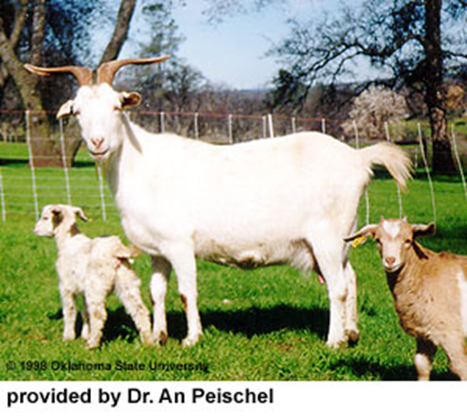 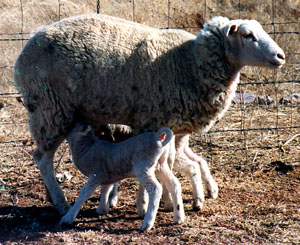 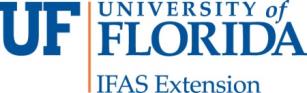 Beef Calf Show Feeding
Additional resource UF/IFAS EDIS document:  Growing Calf and Show Steer Feed Management https://edis.ifas.ufl.edu/pdffiles/AN/AN25400.pdf
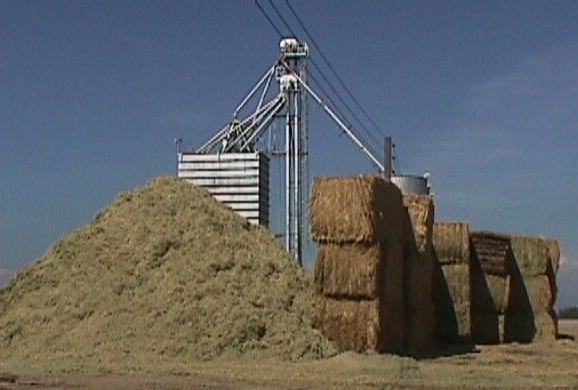 Roughage in Growing/Finishing Diets
Rumen function
Low dietary levels of roughage
digestive upsets:  acidosis, liver abscesses
Small amounts:  3-15% roughage
~ 10% roughage will optimize performance
On an energy basis, roughage is one of the most expensive ingredients in the diet.
Roughage Sources
alfalfa hay, grass hay, silage, byproducts (hulls)
Nutritional Concerns
Feeding high concentrate diets upon arrival
increases energy intake
decreases cost of gain
improves performance
increases morbidity and mortality
Good quality hay (free choice) can help overcome the negative health aspects
Nutritional Concerns
What about adding fat to increase the energy intake?
Highly stressed calves (morbid) have low tolerance for fat 
Improves performance of low-stressed calves
Stressed calves prefer a dry diet
Stressed calves have a low tolerance for urea and other NPN sources
Grains in Finishing Diets
Grain diets predispose the animal to acidosis
“Balancing Act”
max grain intake & minimize digestive disorders
cattle show gray off-color stools
indicative of acidosis
Grains that stimulate acidosis
wheat > corn ~ milo > barley
Greater risk with highly processed grains-fine grind
From UF/IFAS EDIS document Growing Calf and Show Steer Feed Management  https://edis.ifas.ufl.edu/pdffiles/AN/AN25400.pdf
Ionophores
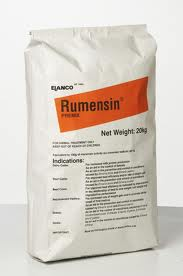 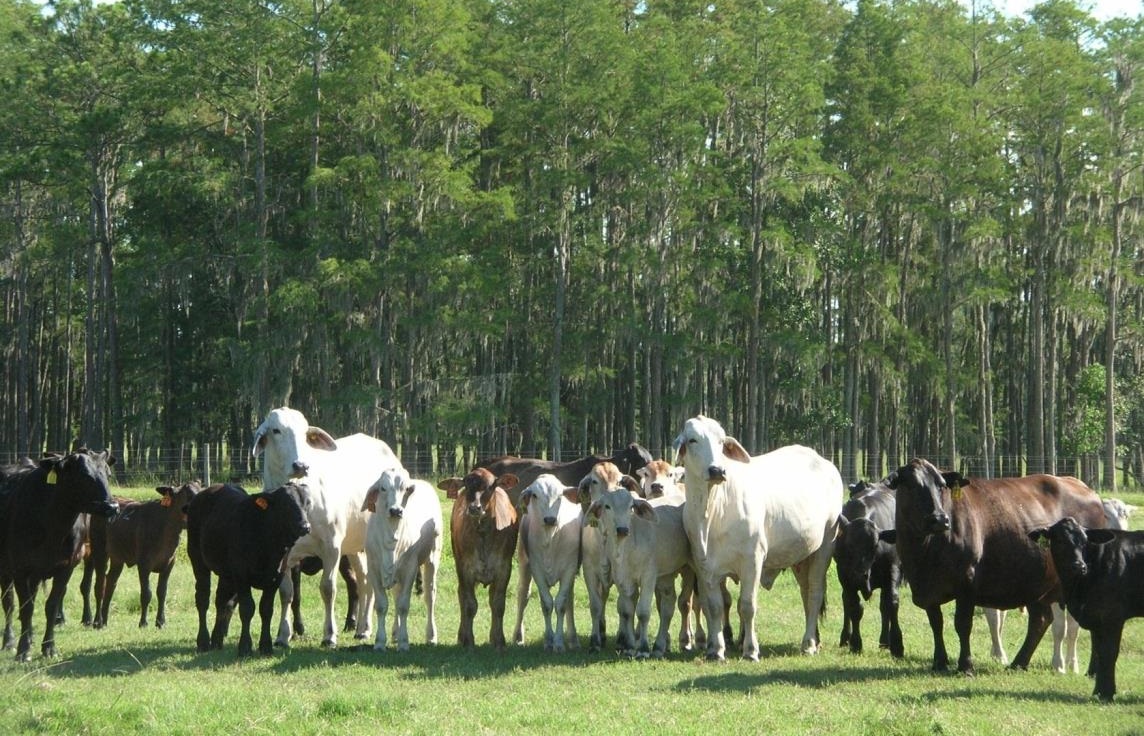 Monensin – Rumensin
Lasalocid – Bovatec
Laidlomycin proprionate – Cattlyst
Applications:
Backgrounding
Stocker
Replacement heifer development
Feedlot
Under utilized in Florida
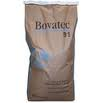 Implants
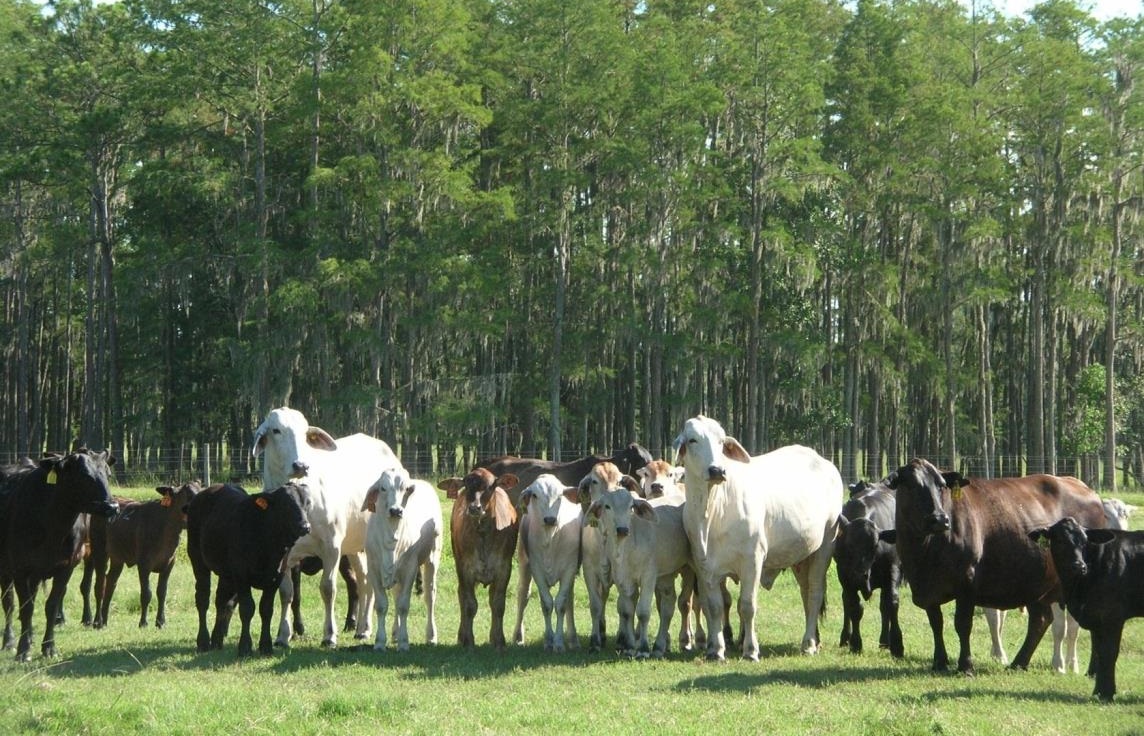 Growth promoting implants are pellets that are implanted under the skin of the ear of growing calves
Pellets release extremely low concentrations of various hormones
Improve growth rate, feed conversion, and protein deposition
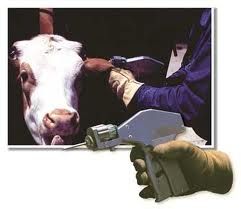 Implants
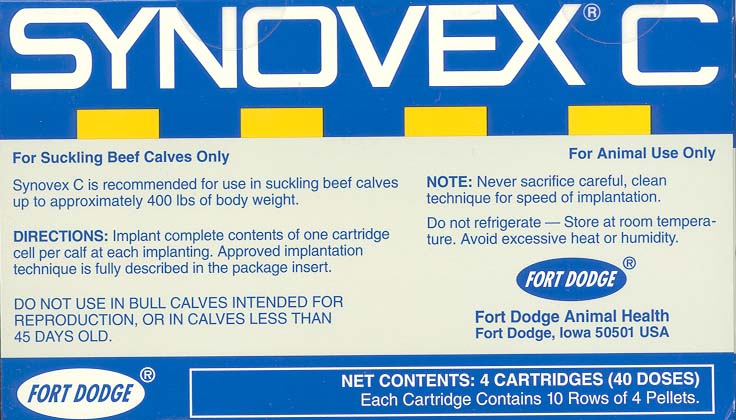 Promote growth by increasing lean tissue growth
Mild / less aggressive implants
Ralgro or Synovex C
Aggressive implants
Revelor-S or Component TE-S
Administered in ear
No withdraw time
Implants
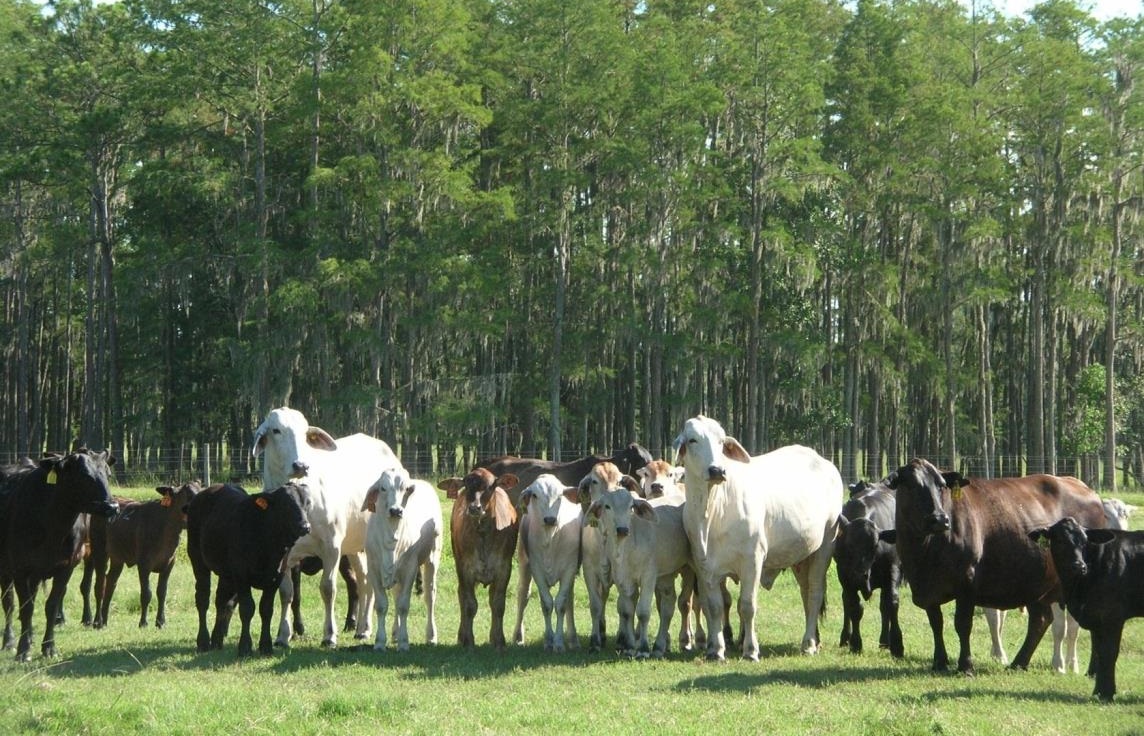 Montgomery, et al., 2001.
Calf Growth Rate for Show
2.47
3.02
3.57
Nutritional Diseases
Acidosis – Laminitis - Founder
Too much feed / Too much energy / Too quickly
Not enough roughage / Not enough time
Loose, grey, watery stool
Refuse feed/water
Increase roughage
Decrease fed intake
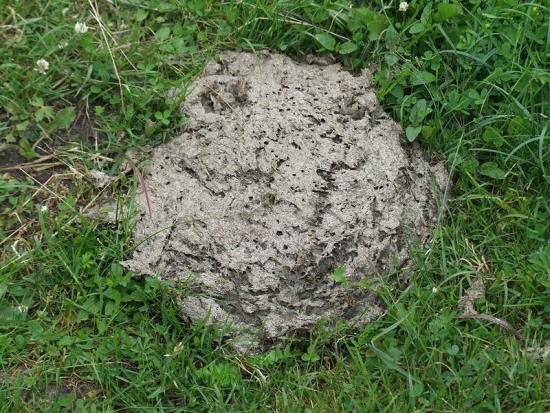 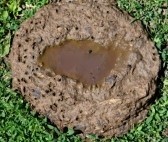 Rumen Acidosis
Acute – life threatening
 liver abscesses,  laminitis (founder)
Chronic –  feed intake, performance
Managerial Control
Avoid drastic changes in diet
Feed ionophores (Rumensin)
Isocalorically replace grain with fat + roughage
Review
Energy = Average Daily Gain
Protein secondary
Feed enough: 2.5 to 3.0% of BW
No perfect feed
Include roughage (hay) in diet
Monitor Feed Intake and Gain
Questions
Remember you are growing FOOD!!